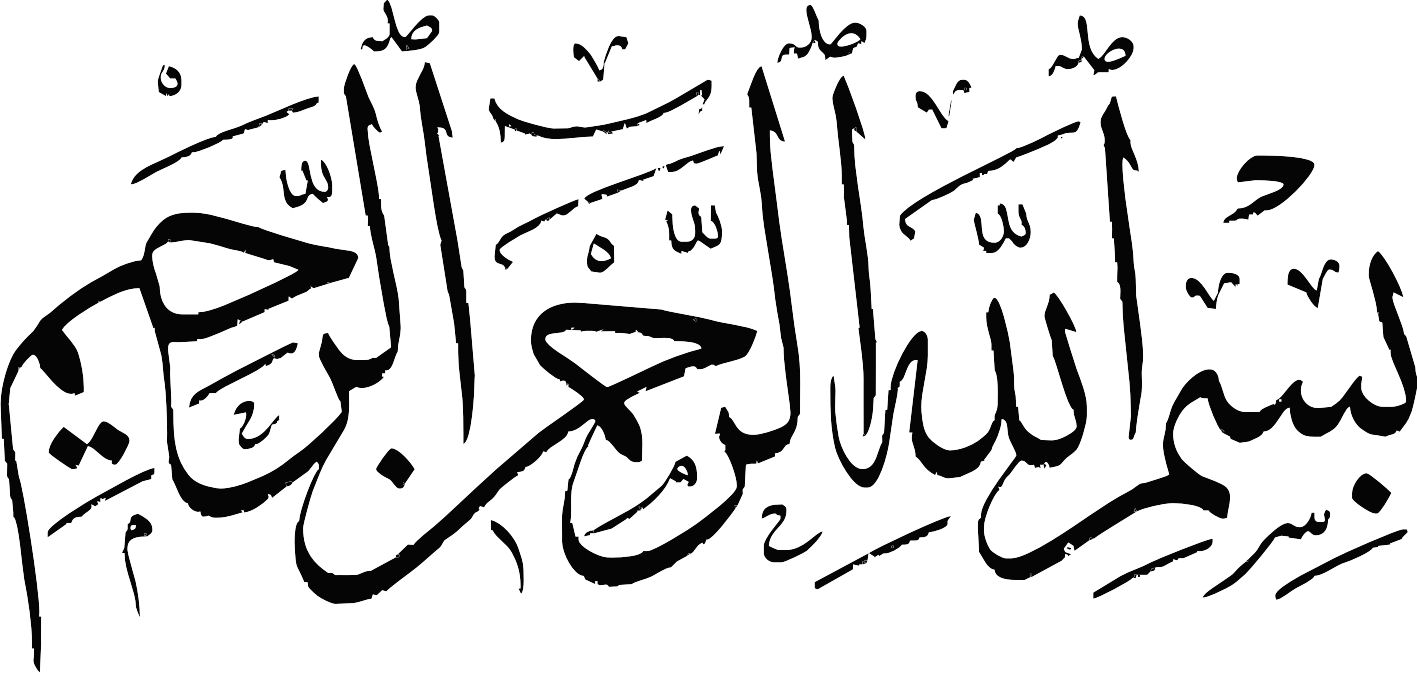 ترویج تغذیه تغذیه با شیرمادر در دوران بارداری-اقدام سوم
بارداری و زایمان:
بارداری و زایمان دو پدیده کاملا طبیعی محسوب می شوندکه بیش از اینکه نیازمند مداخله طبی باشندحمایت و همراهی مادر را می طلبد. درواقع حاملگی مثل بلوغ و یایسگی یکی از  دورانهای مهم و تکاملی زندگی یک زن تلقی   می شود که طی آن باید تکامل در جهت قبول وظایفی صورت گیرد تا نقش مادری بهتر پذیرفته شود.
زندگی قبل از تولد آغاز می شود و رشد متعادل کودکان ما ارتباط تنگاتنگ با سلامت جسم و روان مادر بارداردارد.
عدم آگاهی پدر و مادر در این ماههای حیاتی میتوانداثرات جبران ناپذیری در سلامت آینده سازان فردای جامعه بگذارد.
هدف:
هدف ما آماده کردن مادر باردار و افزایش شناخت وی نسبت به تغییرات بوجود آمده و ارتقاء بهداشت خود و فرزند آینده اش و همچنین استفاده از مهارتهایی مانند تمرینات بدنی ، تمرینات تنفسی و اصلاح وضعیت است تا به آرامی و تمرکز، مادران آینده بتوانند با توانمندی جسمی و اعتماد بیشتر این مرحلۀ جدید را آغاز نمایند.
حمایت از مادران شیرده قبل از زایمان:
بیشتر مادران روش تغذیه نوزاد خود را قبل از حاملگی یا تا پایان سه ماهه اول انتخاب کرده اند بنابراین بسیار مهم است که پزشکان آموزش شیردهی را به مادر خیلی زود شروع کنند.
روشهای آموزش:
1. بهتر است در کلیه زنان جوانی که برای معاینات خاص زنان ویا مشاوره در زمان بارداری مراجعه می کنند  یک معاینه پستان انجام شود و حین معاینات به آنها در مورد فواید تغذیه نوزاد با شیر مادر آموزش داده شود.
2. باید کلاسهای آموزش شیردهی در دوران بارداری اجرا شود و به مادران توصیه شود که با شرکت در این کلاسها اطلاعات خود را افزایش دهند.
حمایت از مادران در حین زایمان:
مراقبت از مادران سالم و نوزادان آنها در دوران بستری در بیمارستان باید دلسوزانه و با شناخت عوامل مؤثّر بر شیردهی باشد.
پس از تولد نوزاد سالم باید بلافاصله در تماس پوست به پوست به مادر قرار گیرد ، می توان نوزاد را روی شکم مادر خشک و تحریک نمود.
توجه:
اقدامات معمول انتقال را می توان تا پس از تغذیه نوزاد به تاخیر انداخته شود.
اولین تغذیه از پستان بهتر است ظرف یکساعت اول زایمان انجام شود.
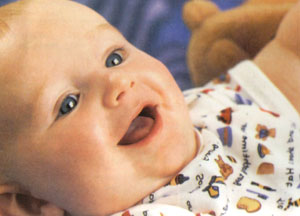 به طور معمول مدت اقامت مادر در بیمارستان کوتاه است پس لازم است که اطلاعات دقیق از منابع معتبر برای بر طرف نمودن مشکلات بعدی در اختیار وی گذاشته شود و او باید بداند که در صورت برخورد با هر مشکلی با چه کسانی تماس بگیرد.
آموزشهای بعد از زایمان:
بایدبه مادر آموزش داد که زخم شدن نوک پستان ، ناشی از طولانی شدن مدت شیردهی نیست بلکه به خاطر غلط قرار دادن نوزاد در زیر پستان مادر وپستان نگرفتن صحیح نوزاد اتفاق میافتد. قبل از ترخیص مادر فردی ماهرباید ببیند که آیا نوزاد  پستان مادر را خوب میگیرد یا نه؟
اگر جراحت یا شقاق در نوک پستان پیدا شودعلاوه بر اصلاح وضعیت شیردهی باید اصول صحیح مراقبت از زخم ها هم اعمال شود.
امکان دارد عوارض طبی متعددی همراه با حاملگی وجود داشته باشد تعداد اندکی از این شرایط و داروها مانعی برای شیردهی به شمار میروند. پس از زایمان دیابت حاملگی نیاز به درمان ندارد و فقط نوزاد را باید از نظر هیپوگلیسمی بررسی نمود. آغوز حاوی گلوکز است پس باید تغذیه زود هنگام را شروع کرد و اگر مادر دیابت قبل از بارداری داشته،درمان باید در زمان شیر دهی ادامه یابد.
افزایش فشارخون ناشی از حاملگی نیاز به درمان با سولفات منیزیم تا 24 ساعت پس از زایمان را دارد،که مغایرتی با شیردهی ندارد.
اگر فشارخون قبل از بارداری وجود داشته است نیاز به ادامه درمان پس از زایمان دارد.
بسیاری از داروهای فشارخون وجود دارد که بدون عارضه در شیردهی هستند.
اکثر عفونت های مادران منعی برای شیردهی ندارند به جز HIV و نیز قطع موقت شیر در عفونت هرپس نوک پستان.
پیگیری های پس از زایمان:
ویزیت 6 هفته پس از زایمان میزان ادامه شیردهی را افزایش میدهد و هر گونه مشکل ونگرانی مادر در این ویزیت باید مورد بررسی قرار گیرد و کفایت شیر و سلامت شیرخوار باید بررسی شود.
معاینات هفته ششم پس از زایمان باید یک معاینه فیزیکی کامل لگن و پستان هم باشد. در معاینه پستان به وجود توده و هر علامتی از جراحت و یا عفونت نوک پستان دقت شود، در صورت امکان مادر می تواند شیرخوار را در فاصلۀ کوتاهی قبل از معاینه شیر بدهد تا تورم پستان را به حد اقل برساند زیرا این تورم پستان می تواند از دقت معاینه بکاهد.
در زنان 40 سال یا مسن تر مامو گرافی غربالی نباید به خاطر شیردهی برای مدت طولانی به تعویق انداخت.
اگر مادر تصمیم دارد به سرکار خود در خارج از خانه باز گردد دوشیدن شیر را می تواند قبل از زمان پیش بینی شده برای برگشت به کار آغاز کند و باید شیرش را بدوشد و  تاریخ گذاری وفریز نماید.
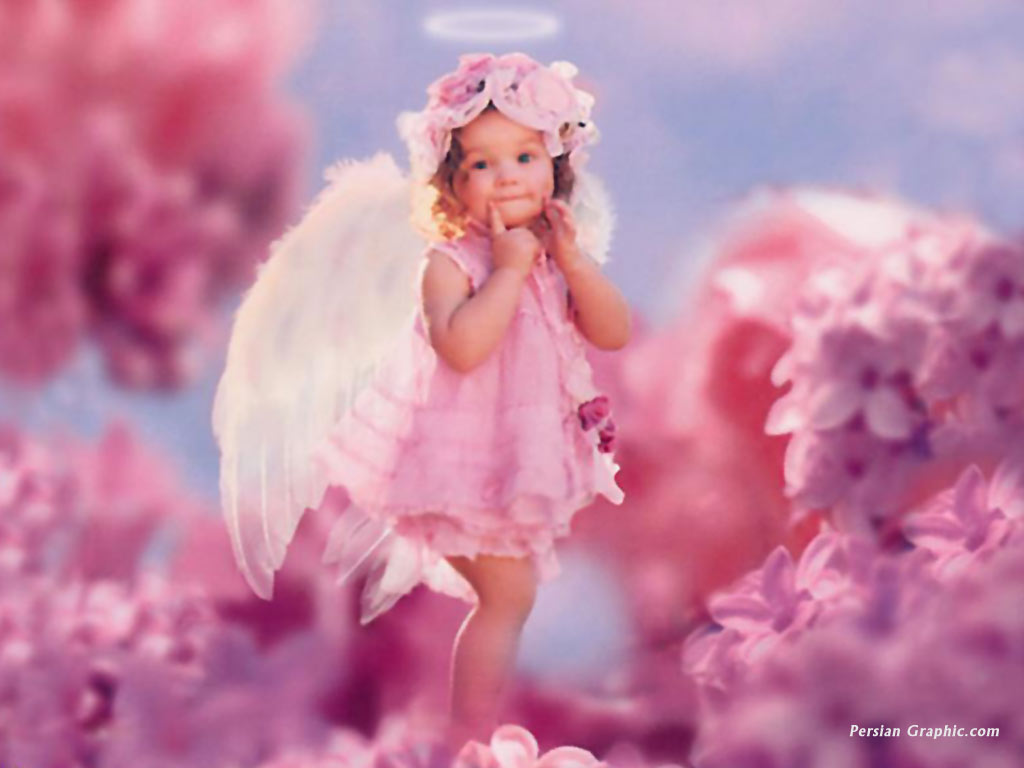